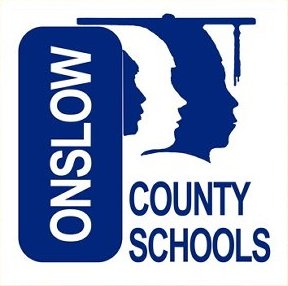 Packing Tuesdays
Packing the Common Core 
and Essential Standards
Tuesday, April 9, 2013
Hunters Creek Middle School
Michael Elder, Director Academic Innovation
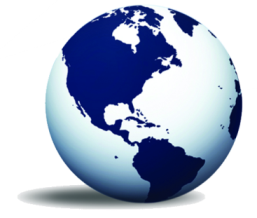 Room Assignments
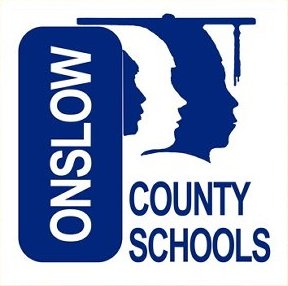 The Layover
Between Session Work

Last time you were asked to:
Try one of the performance tasks we discussed or did today with a group of your students and bring your results and reflection to our next session.
To Insert
Interactive Notebook
Angry Birds and other activities 
AIMS: Bank; what’s my line; 
Foldables
Circles- discovering the value of pi
Using yarn around the circle (diameters)
Area of circle on grid paper; relationship to radius
Brains In Gear
Does this help?
Tray One: 27 cupcakes
Tray Two: 25 cupcakes
Tray Three: 18 cupcakes
Tray Four: 16 cupcakes
Tray Five: 14 cupcakes
Mathematics Teaching in the Middle School (NCTM) | February 2013 | page 326
[Speaker Notes: Tray One: 27 cupcakes
Tray Two: 25 cupcakes
Tray Three: 18 cupcakes
Tray Four: 16 cupcakes
Tray Five: 14 cupcakes]
Traveling Alerts
Hot Topics
In our world of math, what are the burning questions or issues that we can discuss now or research for you?

Reminder…Math Blog @ www.onslowmath.blogspot.com

New Information: Honors Course Guides
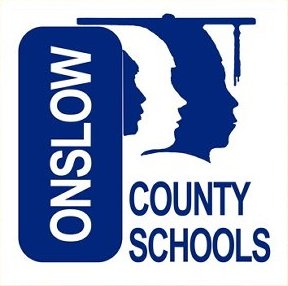 Packing: Where are We Going?
Develop a deeper understanding of the Common Core and Essential Standards.

Examine and develop performance tasks based on the new standards.

Explore resources to support CC & ES Curriculum, Instruction, & Assessment planning and implementation.

Examine the elements of CIA planning and how they relate to the CC & ES

Deepen understanding of conceptual planning; 
	integrating the standards through CIA Planning
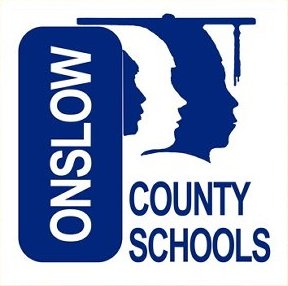 Where are We Going?
Outline for Packing Tuesdays
 
Session 1 – Standards and Performance Tasks by content areas.
 
Session 2 – (today) Resources and Strategies by content areas.
 
Session 3 – Elements of CIA planning and the Standards
 
Session 4 – CIA Planning: putting it all together & integrating the standards.
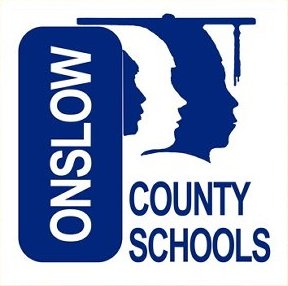 Today’s Leg of the Journey
Continue gathering and sharing ideas, resources, and strategies for Packing our Math Suitcase

Begin looking at CIA and Math Planning
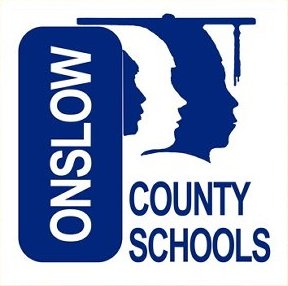 Traveling Conditions
Group Discussion
Three Shifts (next slide)

How should/does Planning look different as a result of these shifts?

How should/does Instruction look different today as a result of these shifts?

How should/does Assessment look different today as a result of these shifts?
[Speaker Notes: When planning a trip, we typically look ahead, check the weather conditions, and then begin packing for our trip.  So, let’s take a look at our current traveling conditions.]
Mathematics-Common Core for State Standards
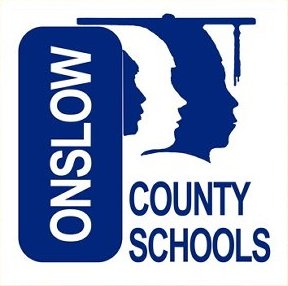 Performance Tasks
Constructed Response as a Performance Task
G.R.A.S.P.S. Method (handout)
http://opi.mt.gov/PDF/CurriculumGuides/Curriculum-Development-Guide/GRASP.pdf
http://grantwiggins.files.wordpress.com/2012/02/wiggins-mod-m-grasps-and-roles.pdf

www.mathunpacking.weebly.com or 
http://www.ncpublicschools.org/effectiveness-model/measures/released-exams/
[Speaker Notes: When packing for a trip, we typically pack the necessities first.  So, as we pack for the continued implementation of the CC & ES, it is necessary to have a deep knowledge and understanding of the standards.]
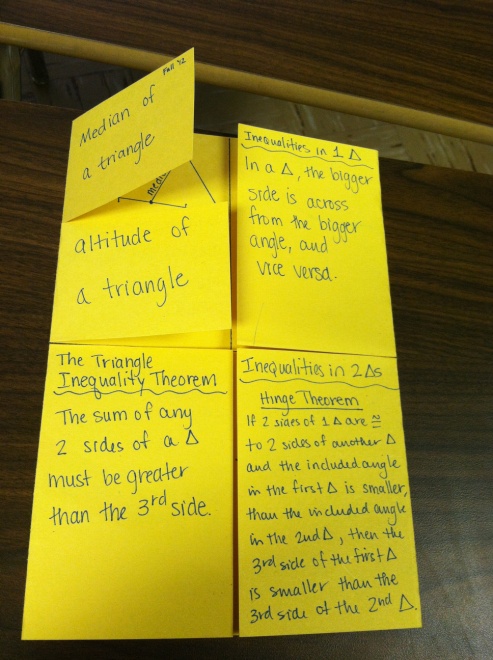 Connecting Flights
Language of Math- check it out...
http://www.dgelman.com/graphicorganizers/Process Skills and planning
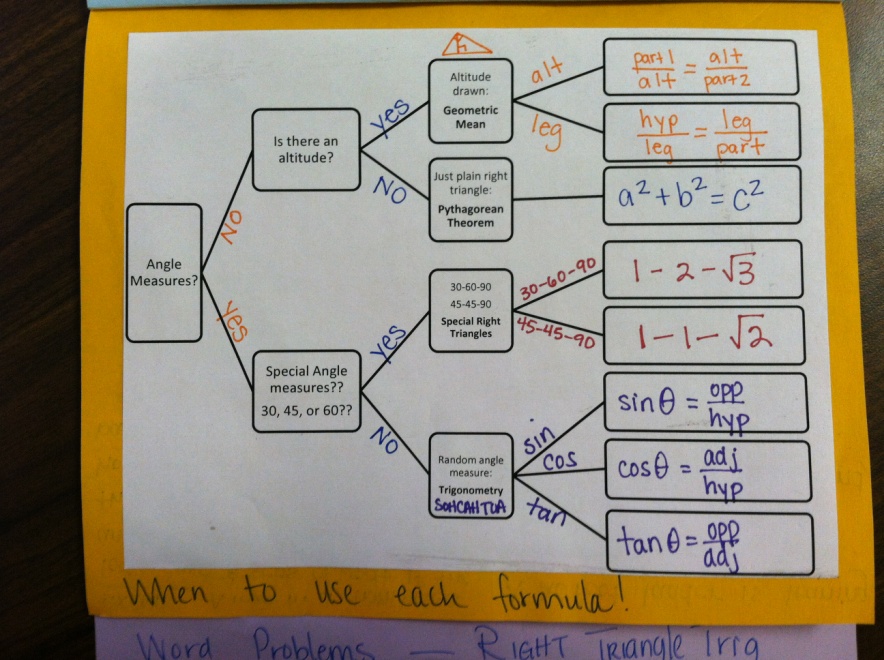 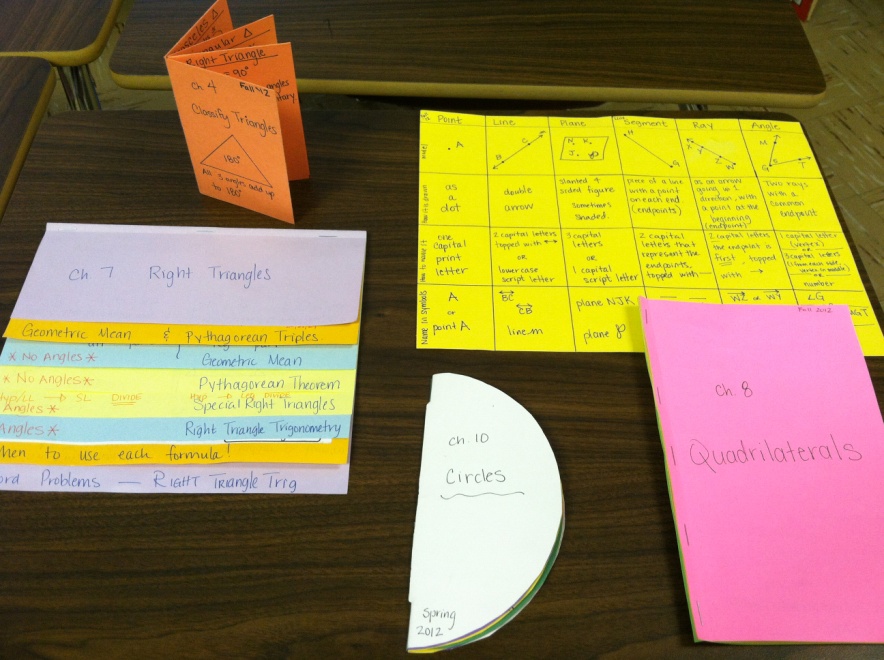 Outside your window…Illuminations for All Grades
Exploration Time

Last time we did performance tasks on paper and pencil…
Today, let’s use some time to explore Illuminationshttp://illuminations.nctm.org/
Packing the Necessities
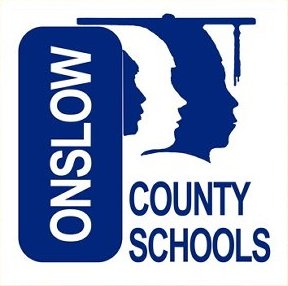 Thanks to NC DPI for compiling this list of web resources
Geometer’s Sketchpad???
Anyone, Bueller…

Just checking…
Making the Next Flight
What in the Curriculum, Instruction, and Assessment (CIA) planning process is the most challenging for you as a math teacher?
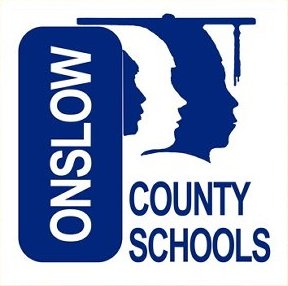 Continuing the Journey
April 23 – Elements of CIA planning and the Standards
May 7 – 	CIA Planning: Putting it all together & integrating the standards
Summer Math Symposium: Jacksonville High School
	June 17-20
Onslow County Summer Institute
	Northside High School
	August 12-14
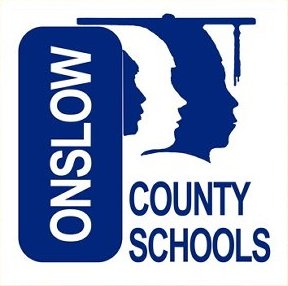 Last Minute Reminder…
Where in the world do I find…
Most Important Sites
http://maccss.ncdpi.wikispaces.net/
http://mathunpacking.weebly.com
http://onslowmath.blogspot.com/
[Speaker Notes: When packing for a trip, we typically pack the necessities first.  So, as we pack for the continued implementation of the CC & ES, it is necessary to have a deep knowledge and understanding of the standards.]
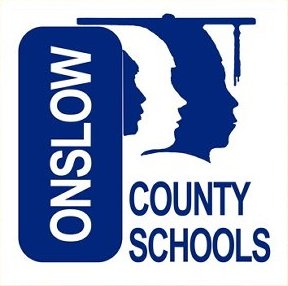 Just a Reminder
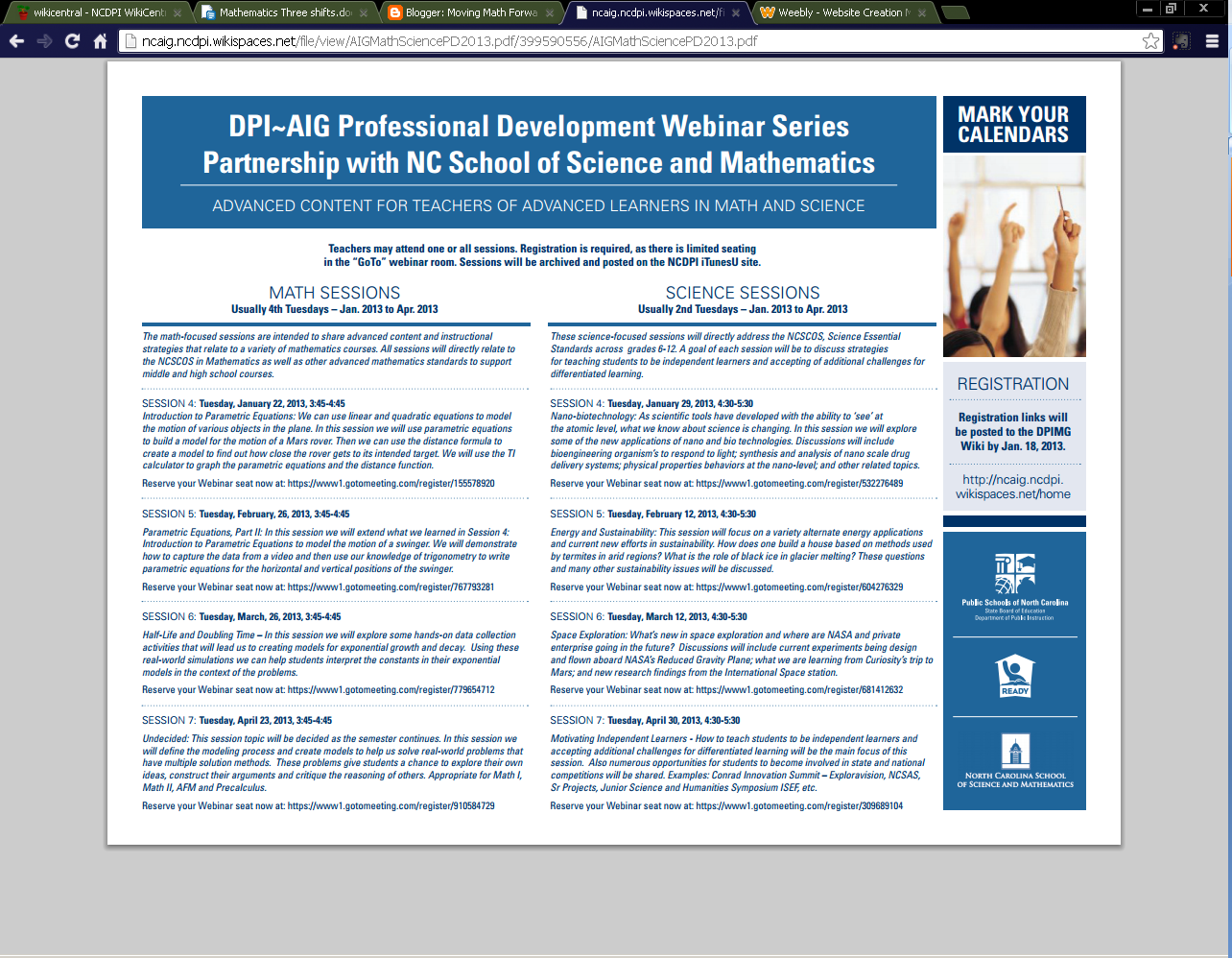 Recordings of Previous Sessions